Presentation – end of december 2013
Summary
Business, Goals and Values 
History
Shareholders
Organization chart
Custodian banks 
Key figures
2
Presentation - business
At G&G Private Finance, we offer our clients a tailored portfolio management within their needs and investment objectives.
Listening and Customization of Services

  Independence

  Control and Transparence

  Analysis

  Cost Optimization
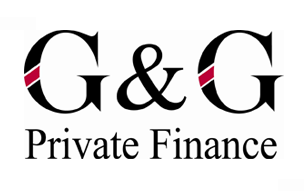 3
Presentation – goals & values
Here are the values we believe in at G&G Private Finance.
Satisfaction of our clients

 	Preservation and valorization of the assets

		Excellence of our competences and services

		       Constant monitoring of the markets 		and the portfolios

		       Compliance with the clients’ 	objectives

		 Safety, discretion and trust

	Independence in all our choices

Cost Optimization
Our Values
Excellence, confidentiality, transparence, reliability and independence are some of the fundamental values we apply everyday at G&G Private Finance. 

Moreover, we are always willing to listen to our clients and to meet them in person, in order to discuss their needs and investment objectives.
Our Goals
4
Presentation – services
Our primary goals are the preservation and the valorization of capital within the needs of our clientele.
A Tailored Discretionary Management Mandate 
    Risk Analysis and Capital Preservation 
    Portfolio Management in Collaboration with Renowned Banks
Discretionary Management
Investment advisory
Consolidation of the portfolios held in different banks (either in Monaco or abroad)
Cost Optimization
Analysis of the risks on one or more consolidated portfolios.
Advisory
Order execution
    Brokerage
    Trading platform
    Trading online
Execution Only
5
History – 2008 to 2010
2010
2009
• The arrival of the managers from Finavest and those of the Belgian team is finalized : at the end of December 2010.

• The company structures the administrative department : a Chief Financial Officer and an Administrative Director –Compliance Officer are hired.

• The company acquires a computer management system : Keesense.

• The company moves to new offices in Avenue de Grande-Bretagne.
2008
• The company welcomes three managers from the Monegasque company Finavest.

• Another agreement is signed with 2 Belgian managers.

• An asset manager is hired on February 1st 2009.

• G&G starts advising  the management of  mutual funds, for Swan Capital Management (Paris) and EFG Bank (Monaco).
• Gonet & Cie, Giancarlo Giordano and Claude Charmillot join forces to found G&G Private Finance.

• Gonet & Cie is the reference shareholder.

• Giancarlo Giordano is the Chairman of the Board of Directors.

• The company receives the C.C.A.F (Authority responsible for regulating Monaco’s financial marketplace) agreement on March 19th  2008.

• The activity starts during the 2nd semester of 2008.
6
History – 2011 to 2013
2013
2012
The company welcomes three new managers :
One worked previously in Switzerland as a tax lawyer ;
Another one is specialized  in the Greek market ;
The third one has been working for many years on the international markets.

 One of the ex-Finavest managers leaves in July 2013.

 The asset management department organization is reviewed :  an assistant is hired and, further to a resignation, a new asset manager joins the company, having worked in the banking field for the previous 15 years.

 The computer system is upgraded and secured.
•The company welcomes a new manager. He worked before at Gonet & Cie.

• A new advised fund starts: Alpha Multistratégies (Absolute Return Strategy).

•An agreement is signed with the Swiss company BBGI : this company advises G&G Private Finance about asset allocation.

•G&G Private Finance sponsors and participates to the first  Swiss Independent Wealth Managers Convention, organized in Monaco.
2011
•A new manager joins the company, from HSBC Monaco.

•At the end of the year, the Belgian team leaves G&G Private Finance.

•2011 is the first fiscal year when the company  makes a profit without a debt write-off from shareholders . Operating activity is profitable.
7
Shareholders – December 31st, 2013
8
AUM distribution by mandate – December 31ST, 2013
9
Presentation – Custodian banks
Malta
Switzerland
Monaco
Bahamas
Andbank 
Barclays 
BNP Paribas
BSI
CFM
CMB
Coutts
Crédit Suisse
HSBC
Rothschild
UBS
Sparkasse
Bordier & Cie
Deutsche Bank
Gonet & Cie
Saxo Bank
UBS Lugano
Gonet Bank & Trust
Geneva
10
AUM distribution by custodian bank – December 31st, 2013
11
Turnover evolution since 2009 (meur)
12